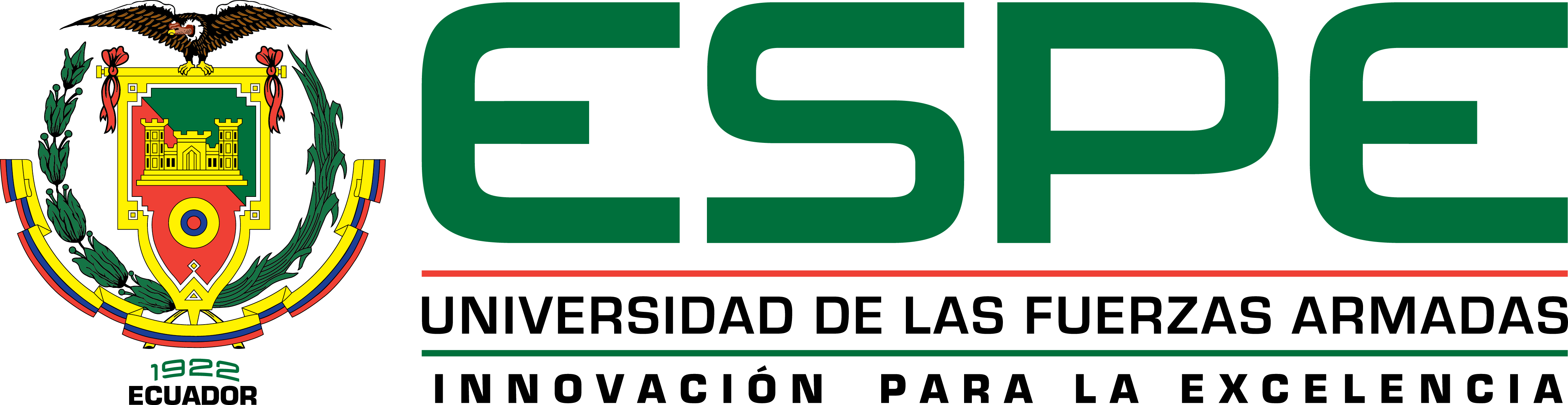 Ingeniería en Comercio Exterior y Negociación Internacional
Proyecto de Investigación: Influencia de la conformación de sistemas asociativos de la Provincia de Esmeraldas para la exportación de cacao durante los años 2013-2016

Cristian Fernando Guacollante Tupiza
Joselyn Viviana Taipe Morales
Antecedentes
Objetivos y metodología
Evolución de las exportaciones de cacao en el Ecuador vs exportaciones de cacao Asociaciones provincia de Esmeraldas 2013-2016.
Participación en mercados internacionales por parte de asociaciones cacaoteras provincia Esmeraldas 2013-2016
Confirmar países de destino de asociación cacaoteras 
Establecer existencia de significativos beneficios de conformación de sistemas asociativos en provincia de Esmeraldas 2013-2016
Identificar porcentaje aproximado de eficacia de asociaciones cacaoteras
Estructuras gubernamentales de apoyo al sector cacaotero
Fuente: (Ministerio de Agricultura, Ganadería, Acuacultura y Pesca, 2016)
Análisis cuantitativo y 
cualitativo
Comparación de Exportaciones Totales
Elaborado por: Autores
r1: 0,95
r2: 0,94
Participación en el mercado de las Asociaciones
88%
89%
72%
81%
96%
12%
28%
4%
11%
19%
Destino de exportaciones asociaciones
Elaborado por: Autores
Beneficios para socios comerciales de asociaciones
Precio
Precios al Productor por Quintal de cacao (100 libras)
Fuente: Ministerio de Agricultura, Ganadería, Acuacultura y Pesca
Elaborado: Los autores
Cumplimiento de Planificación Estratégica de Asociaciones
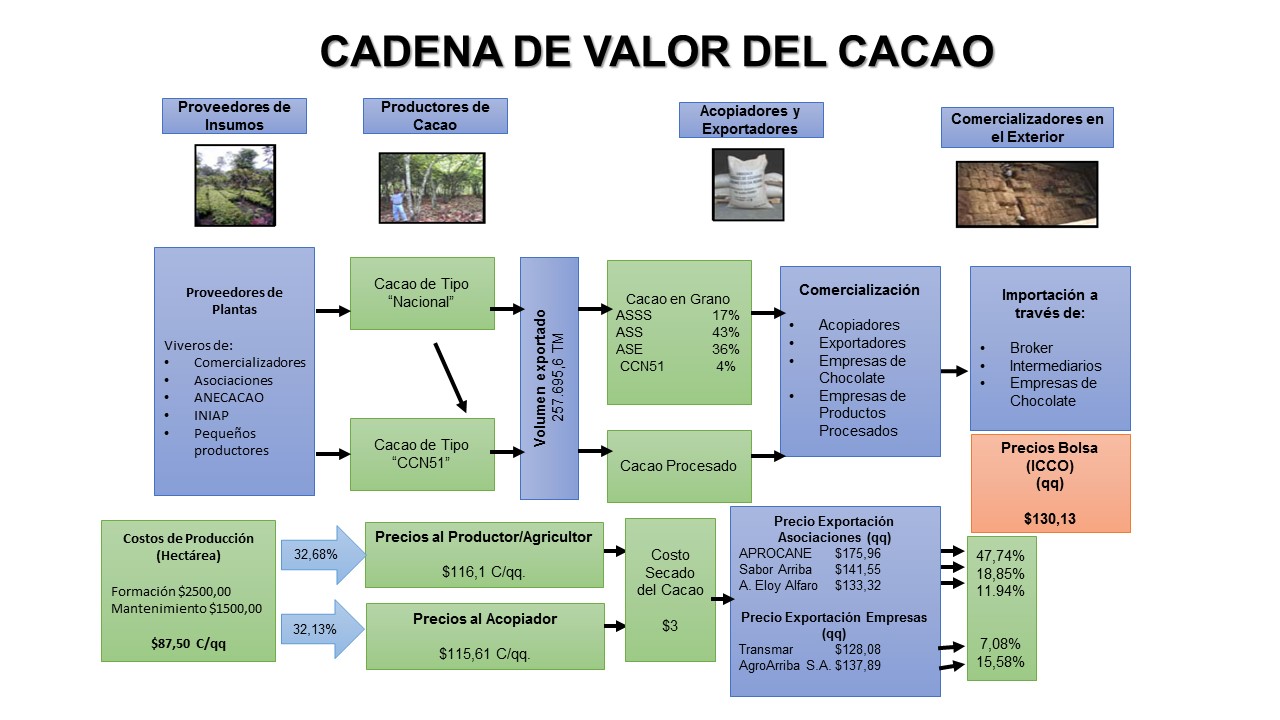 Fuente: Ministerio de Agricultura, Ganadería, Acuacultura y Pesca
Elaborado: Los autores
Conclusiones
Las exportaciones de las Asociaciones llegan a crecer 4 veces más rápido que las del país, es decir, las exportaciones de las Asociaciones crecen con mayor rapidez que las del país. 
Existe una participación en el mercado, de las Asociaciones en promedio del 15%,  sobre la cantidad total de cacao producido en la provincia de Esmeraldas
Países Bajos, EEUU, Alemania e Italia son países que han consolidado relaciones comerciales con las Asociaciones, y México, Chile, Reino Unido y Rusia, han tenido relaciones comerciales esporádicas.
Principales beneficios para los socios productores: seguridad de compra, el precio justo, asistencia técnica de los cultivos y las capacitaciones brindadas.
Rango de 80% a 90% de cumplimiento de los objetivos.
Recomendaciones
Promover la inclusión de más miembros agricultores de cacao, garantizándose volumen de la oferta y el aumento del ritmo de crecimiento de las exportaciones.

Se recomienda a los pequeños agricultores en búsqueda de transacciones de exportación, formar parte de asociaciones cacaoteras. Se recomienda a las Instituciones Gubernamentales generar políticas públicas para simplificar los trámites a los sectores de la Economía Popular y Solidaria.
Proecuador mejore y profundice los estudios de investigación de mercado orientados hacia el crecimiento de países de destino de empresas de EPS.

Plantear un tema de investigación de los montos de inversión que realizan las Asociaciones y del monto sobrante de la utilidad.

Creación de acciones concretas de los pertinentes entes de Estado, que agiliten la formalización de procesos administrativos y de control de empresas de EPS.